Dinosaurs And Men Walked Together
Footprints That Squash Evolution
According to evolutionary theories, dinosaurs and man lived 100 million years apart. Is this true?
Did Dinosaurs and MenWalk Together?
If  evidence was found that dinosaurs and man lived at the same time, evolution would be “falsified”-- proven false. What does the evidence tell us?
Evidence has been found that dinosaurs and man lived at the same time!
Genesis 1: The Order of Creation
What God Created

Day 1 
	Day & Night
Day 2 
	Sea & Sky
Day 3
	Land & Vegetation
What He Created To Dwell There
Day 4
	Sun, Moon & Stars
Day 5
	 Fish & Birds
Day 6
	 Animals & Man
The Bible Presents Men And Dinosaurs Living At The Same Time   (Genesis 2:19-20)
“Now out of the ground the Lord God had formed every beast of the field and every bird of the heavens and brought them to the man to see what he would call them….The man gave names to all livestock and to the birds of the heavens and to every beast of the field…”
Genesis 2:19-20
xxx
These Awesome Creatures Appear To Be Specifically Described In The Book Of Job
JOB


God is All Powerful

I Am Suffering

God is Unjust
JOB’S “FRIENDS”

God is All Powerful

You Are Suffering

You Are a Sinner
Neither Job Nor His Friends Had Even Begun To Understand
God’s Power!
God Answers In Power and Illustrates His Power In Creation!

Job 38-41
Let’s look at the “Behemoth” in Job 40:15-24
xxx
“Behemoth” in Hebrew translates as “gigantic beast.”
What do some say about this creature?
xxx
“The word has by various writers been understood to mean rhinoceros and elephant, but the description applies on the whole very well to the
hippopotamus.”
International Standard Bible Encyclopedia, p. 427
Let’s Look At The Facts
The Behemoth in Job 40

Eats grass like an ox - 15
Powerful muscles in belly - 16
Bends tail like a cedar - 17
Sinews of thighs knit together - 17
Bones are tubes of bronze - 18
Limbs are bars of iron - 18
Lives by the water -  21-22
Not alarmed at flooding river - 23
Can anyone capture? - 24
Which one looks like a behemoth to you?
“Leviathan” in Job 41
“The points in the description which may well apply to the crocodile are …the strong and close scales, the limbs and the teeth.  It must be admitted that there are many expressions which a modern scientist would not use with reference to the crocodile, but the book of Job is neither modern, nor scientific, but poetical and ancient.”
International Standard Bible Encyclopedia, p. 1869
Let’s Look At The Facts
The Leviathan in Job 41

Will you mess with him? - 1-11
Limbs, strength, frame - 12
Protective armor - 13
Terrifying teeth - 14
Strong scales - 15-17
Fire-breathing (Ferocious!) - 18-21
Strong neck - 22
Flesh firm and immovable - 23
Which one looks like a leviathan to you?
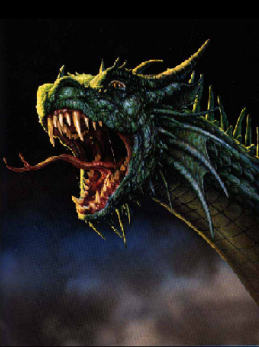 What Happened To Them?
Evolutionists use their imagination in a big way in answering this question.
Because of their belief that dinosaurs “ruled” the world for millions of years, and then disappeared millions of years before man allegedly evolved, they have had to come up with all sorts of guesses to explain this “mysterious” disappearance.
What Happened To Them?
When reading evolutionist literature, you will be astonished at the range of ideas concerning their supposed extinction. The following is just a small list of theories:
What Happened To Them?
Dinosaurs starved to death; they died from overeating; they were poisoned; they became blind from cataracts and could not reproduce; mammals ate their eggs. Other causes include volcanic dust, poisonous gases, comets, sunspots, meteorites, mass suicide, constipation, parasites, shrinking brain (and greater stupidity), slipped discs, changes in the composition of air, etc.
Statements by Evolutionists
“If a single well verified mammal skull were to turn up in 500 million year old rocks, our whole modern theory of evolution would be utterly destroyed”

     - Richard Dawkins, The Blind Watchmaker, p. 225
Statements by Evolutionists
“There is an infinite variety of ways in which since 1859, the general concept of evolution might have been demolished…the unequivocal discovery of a fossil population of horses in Precambrian rocks would disprove evolution.  More generally, any topsy-turvy sequence of Fossils would force us to rethink our theory, yet not one single one has come to light.”

-Stephen Stanley, The New Evolutionary Timetable, p. 171
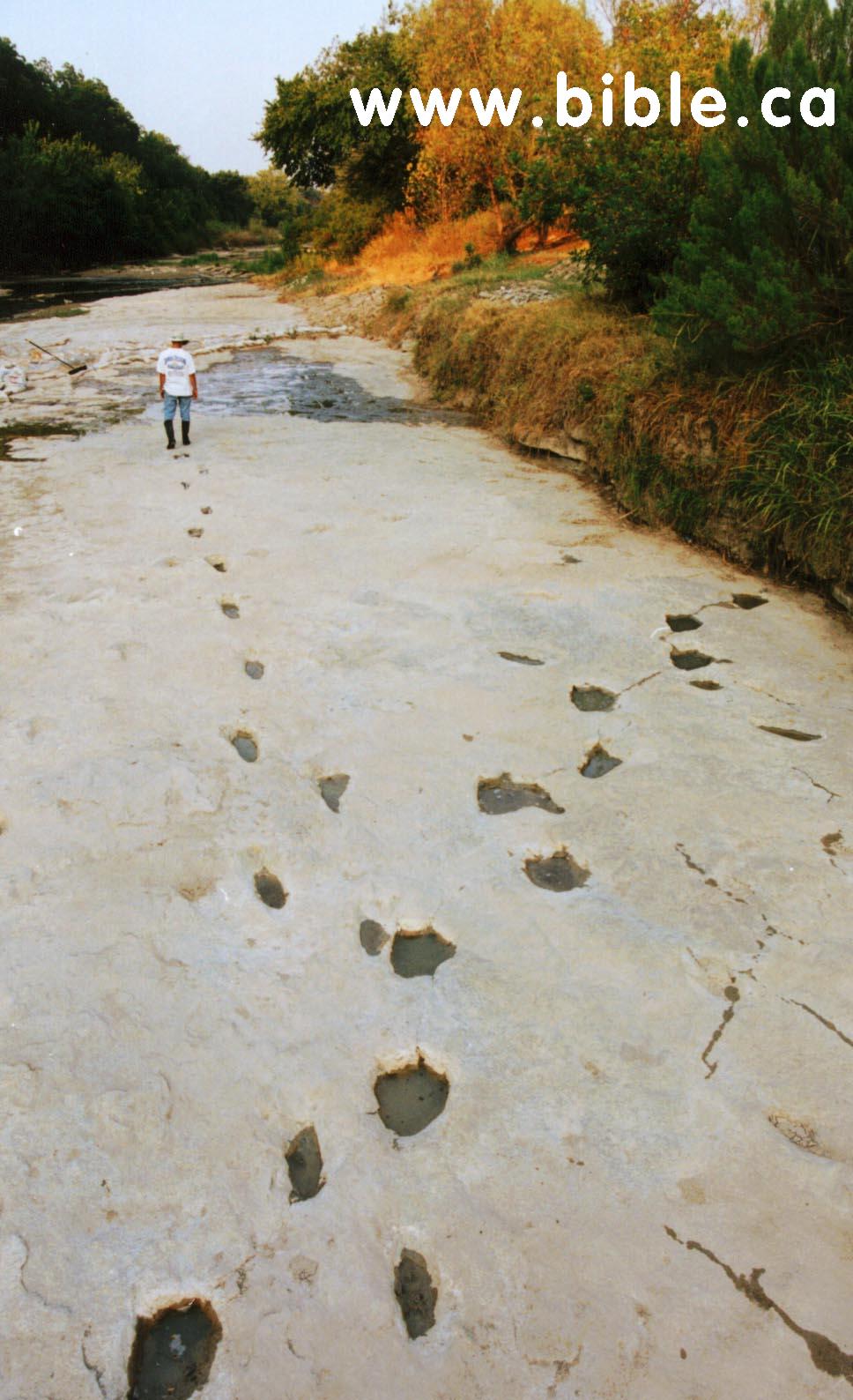 Here Are The  Footprints
 That Squash Evolution!

Dinosaur Valley State Park
in Glen Rose, Texas


Human Footprints in Dinosaur Tracks

14 human footprints 
with left-right pattern
Don Patton, Archeologist and Preacher
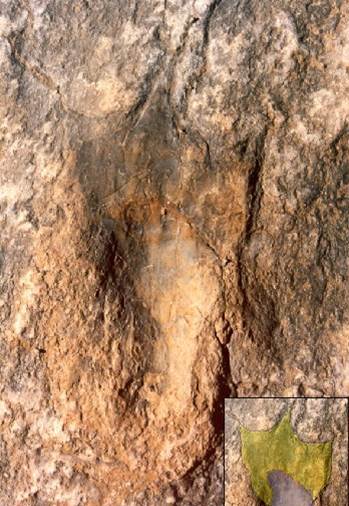 Human Track
11.5 INCHES

Dinosaur Track 
24 INCHES
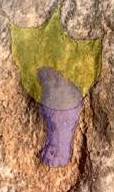 Look, a perfect fit!
A Fossilized Finger Was Also Found In The Same Rock Layer!
I Wonder What Kind of Dinosaur Made This Hammer?
This was found at London, Texas (90 miles away from the same geological period of rock)
Reaction of Evolutionists
Most Won’t Look.
Some Tried To Destroy The Evidence.
Some Say They Are Fake; “They’ve Been Carved.”
“We Don’t Know That Dinosaurs Didn’t Have Human Looking Feet!”
Some Even Say The Tracks Were Made By Aliens!
“…While seeing they do not see, and while hearing they do not hear, nor do they understand” (Matt. 13:13)
xxx
Dinosaurs And Men Walked Together
Will you accept the evidence?